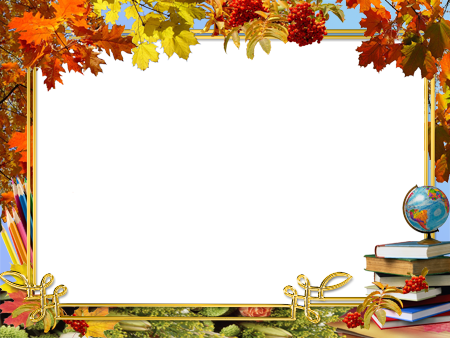 «Класний керівник:
   шлях до майстерності -2012»
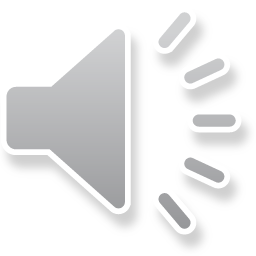 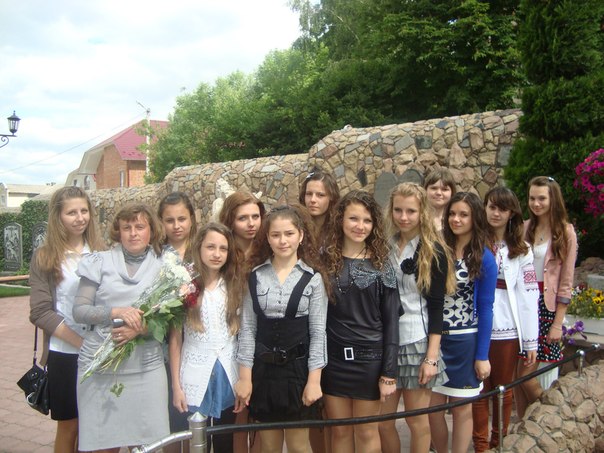 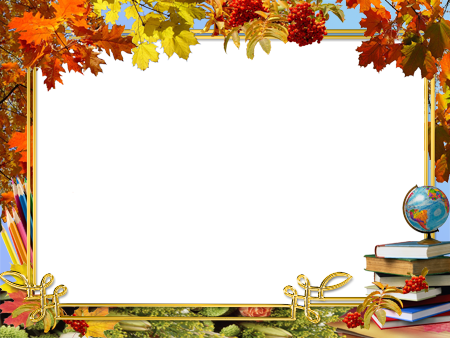 Возьна 
  Ольга Михайлівна
      
      Педагогічний стаж: 14 років
      Кваліфікаційна категорія: спеціаліст І категорії
        У Чортківській ЗОШ  І-ІІІ ст.№6 
         працюю з 1997року.
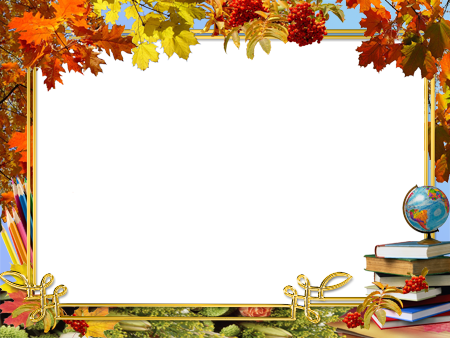 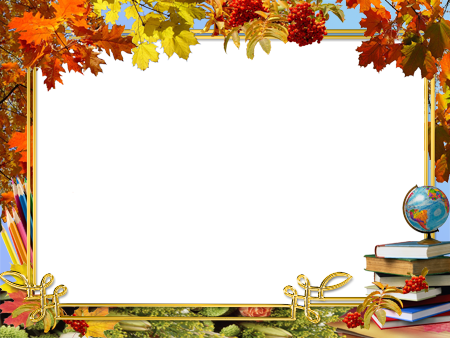 Завдання класного керівника:
Виявлення ірозвиток здібностей кожної дитини, формування духовно багатої, фізично розвинутої,творчо мислячої особистості
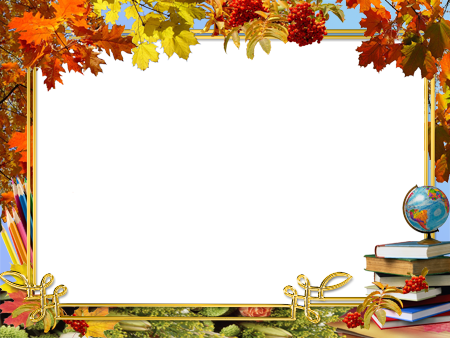 Моє педагогічне кредо:
Плекайте ваших дітей у доброчесності:
тільки вона й може дати щастя.

В.Сухомлинський
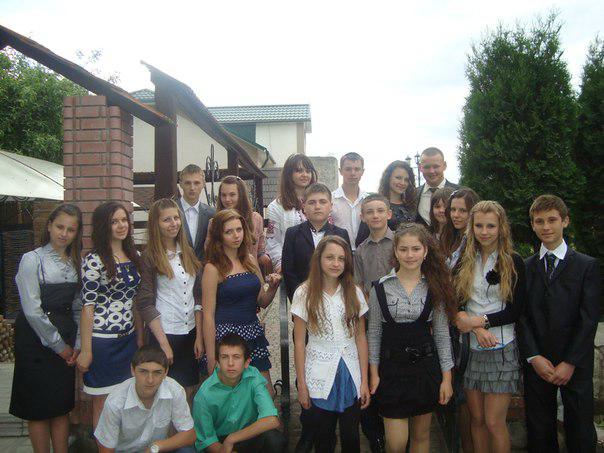 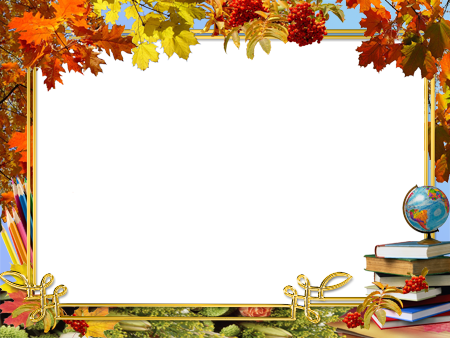 Проблема, над якою працюю:«Моральна культуродомінантність та педагогічні інновації у вихованні учнівської молоді»
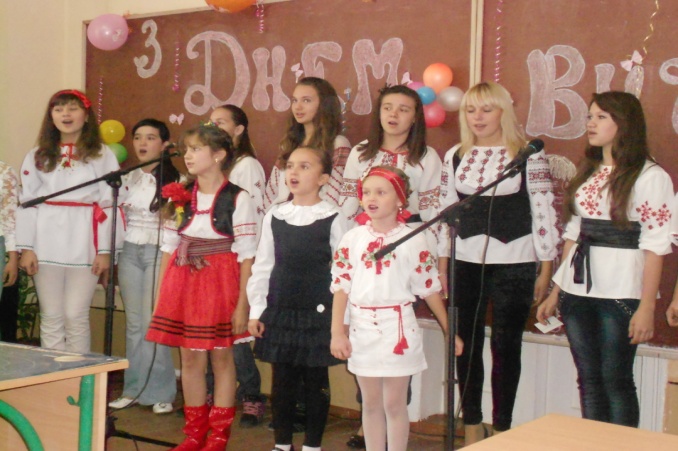 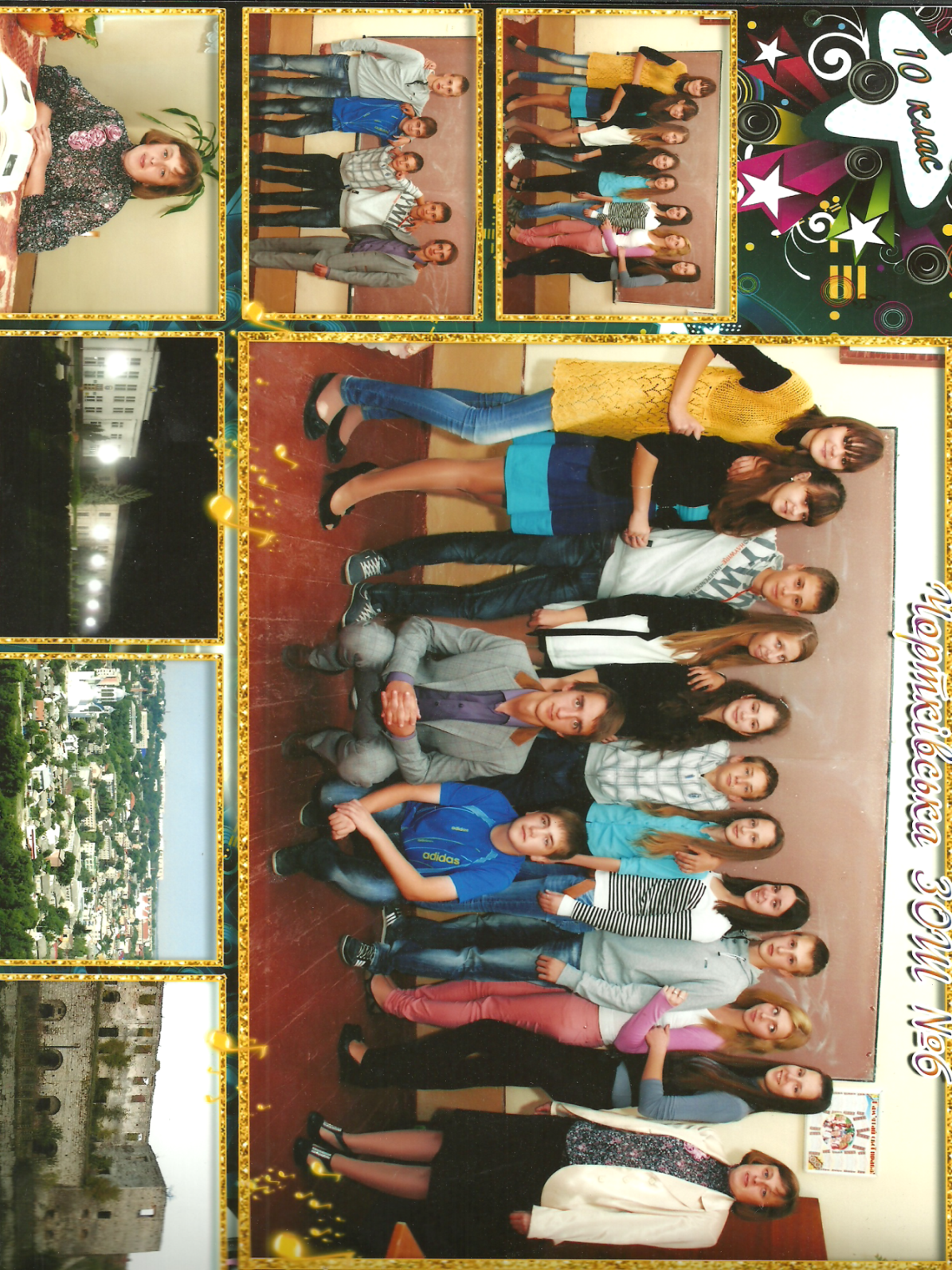 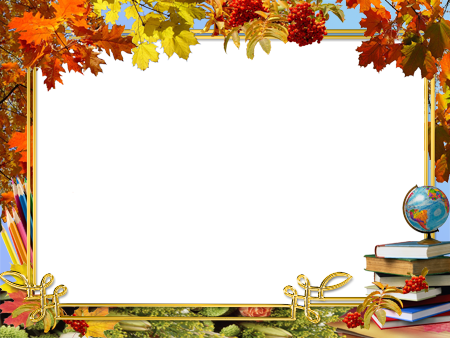 Кращий спосіб зробити дітей хорошими–
це зробити їх щасливими.
                                       Оскар Уайльд
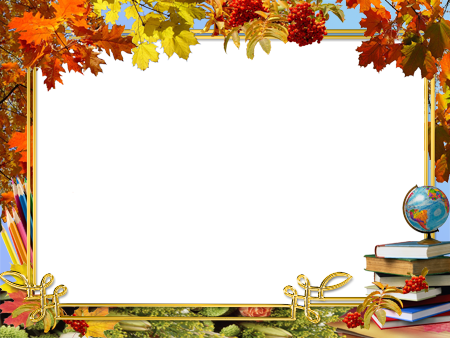 Золоті правила 
моєї педагогічної 
діяльності:
Слід дорожити довір̕ям дитини
Любити дітей, викликати любов і повагу до себе
Виховувати у дітей самодисципліну
Завжди бути доброзичливим
Володіти педагогічною майстерністю
Читати багато літератури, щоб  дітям було цікаво
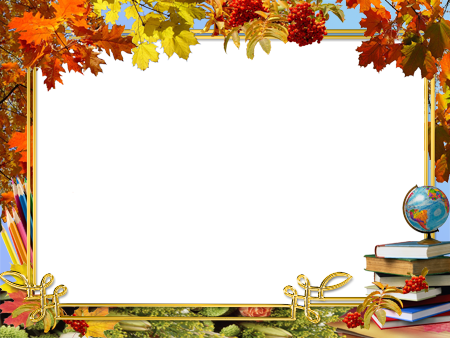 Психолог
Система
виховної діяльності класного керівника
Заступник директора з виховної роботи
Педагог- 
організатор
Метод. комісія кл. керівників
Вчителі -предметники
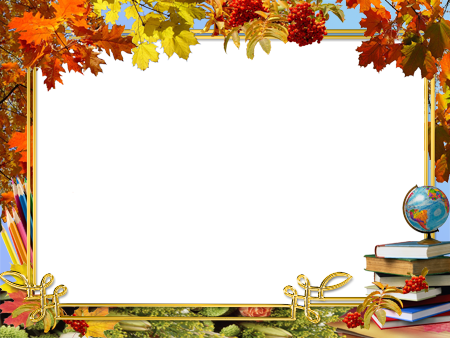 Зміст виховної роботи
Позаурочна і позашкільна гурт.робота
Робота з батьками
Форми і методи виховної роботи
традиційні
інноваційні
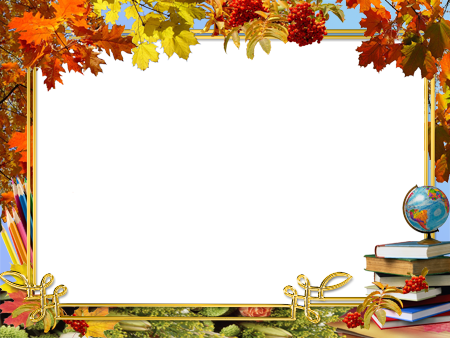 Рівні формування морального досвіду 
учнівської молоді
Теоретичний 
( учні 5- 8 класів)
Практичний 
( учні 9-11 класів)
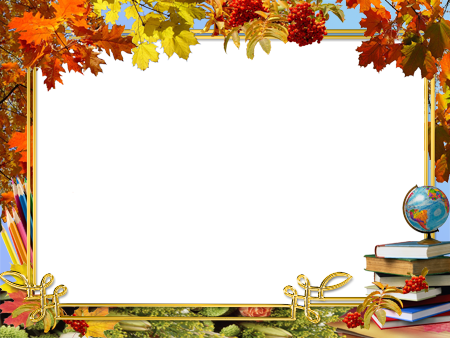 Теоретичний
Засвоєння моральних понять:
доброта
 чесність
ввічливість
добросердечність
щирість
Формування звичок та  навичок:
захищати слабших 
турбуватися про старших
бути толерантними друзями
Види діяльності:

відповідальність за свої вчинки
здатність бачити красиве у вчинках інших
самооцінка
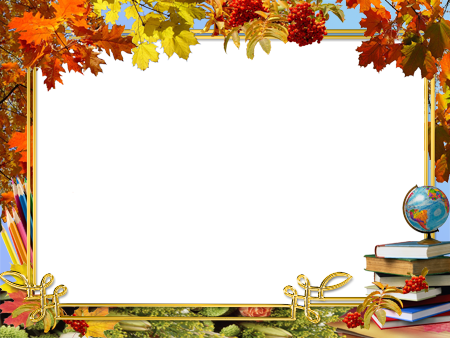 Практичний
Засвоєння моральних понять:
мораль
свідомість 
моральний ідеал
 духовність
громадянство
Формування навичок і  звичок:
звичка до самовдосконалення
самоаналізу
самореалізації
Види діяльності:

  самоосвіта 
самовдосконалення 
громадська активність
честь
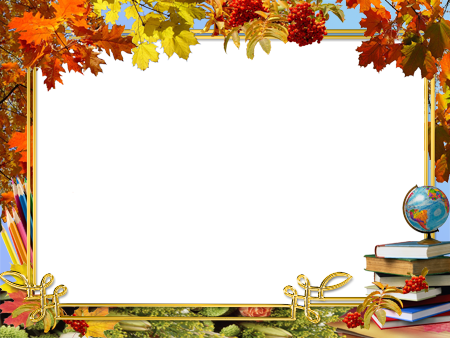 Як зробити виховний процес привабливим
відзначати успіхи вихованців
дати можливість повірити в себе
зробити учнів співтворцями
враховувати інтереси та схильності
використовувати цікавий матеріал
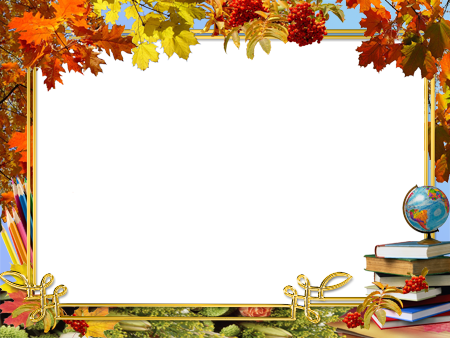 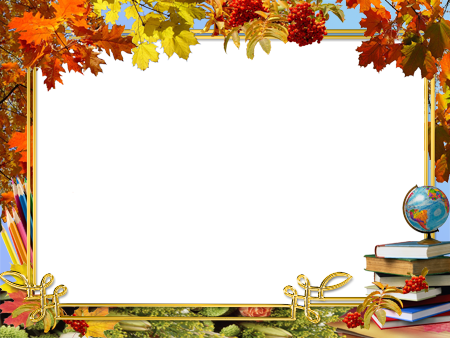 Батьківський всеобуч
                    прес- конференція 
«               «Дитинство без насилля»
Тільки разом з батьками, спільними зусиллями, вчителі можуть дати дітям велике людське щастя.
В. Сухомлинський
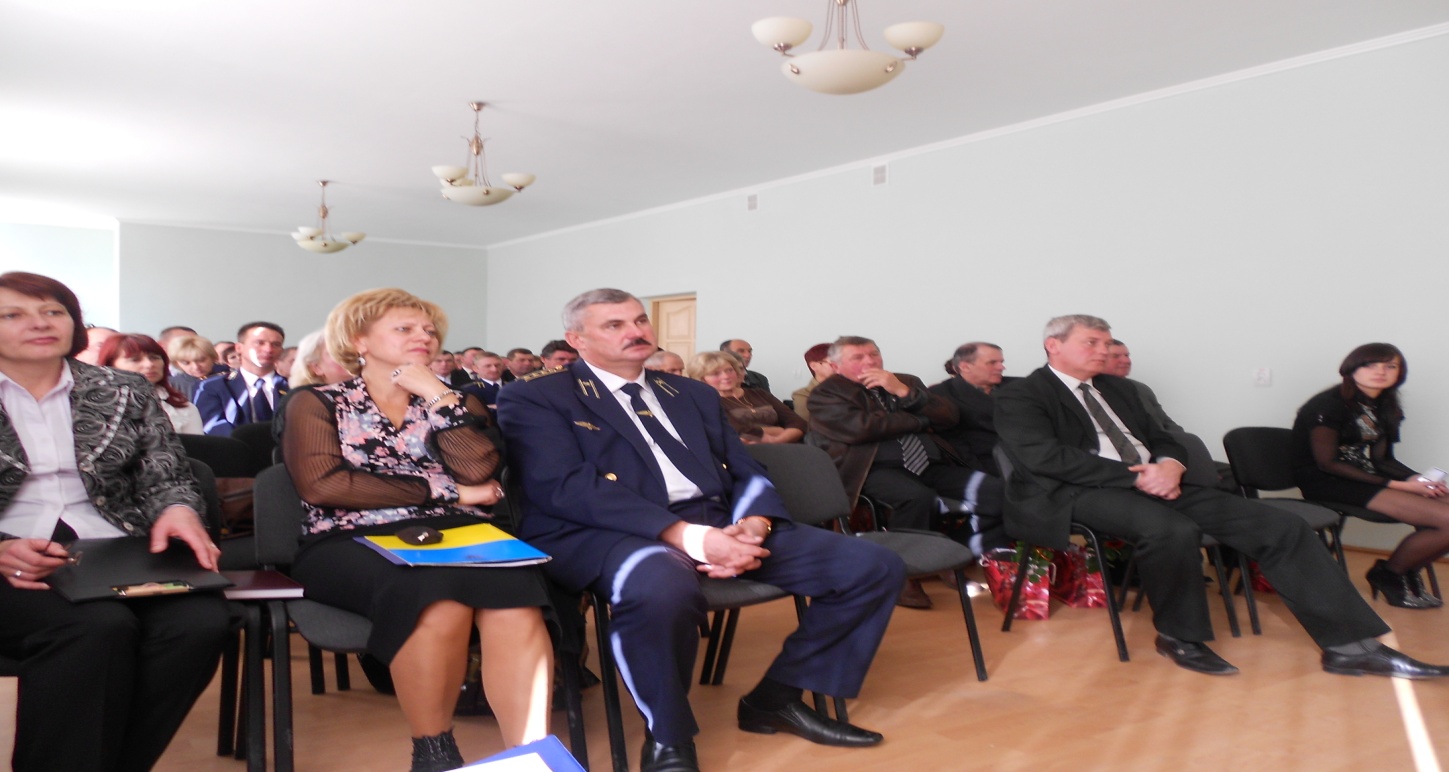 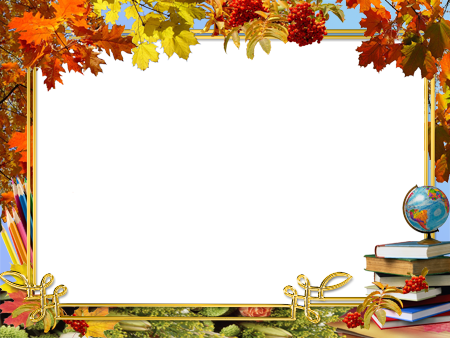 ЦІКАВЕ
 ШКІЛЬНЕ ЖИТТЯ
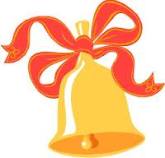 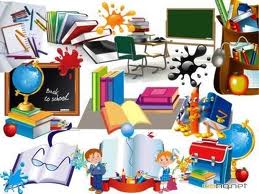 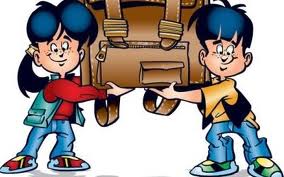 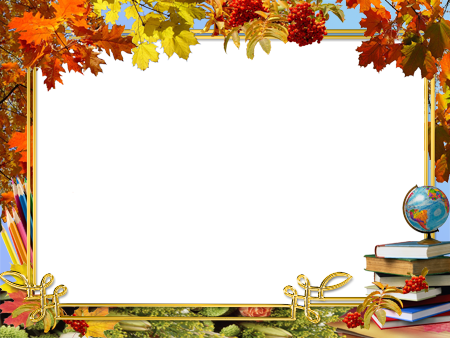 Творчі змагання
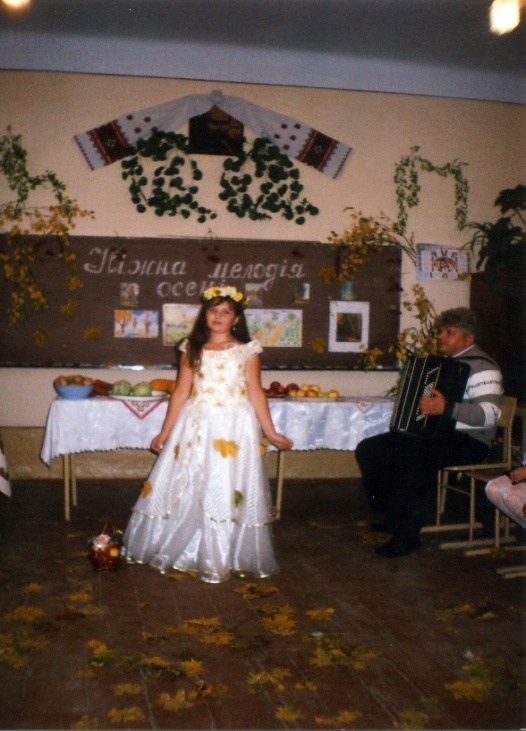 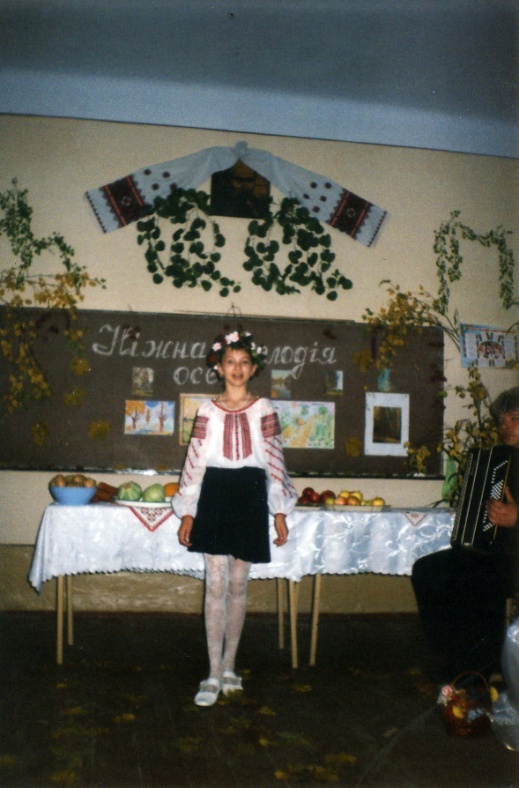 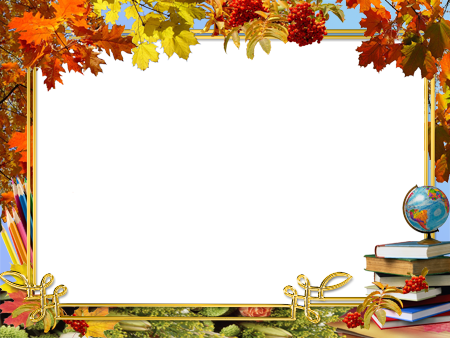 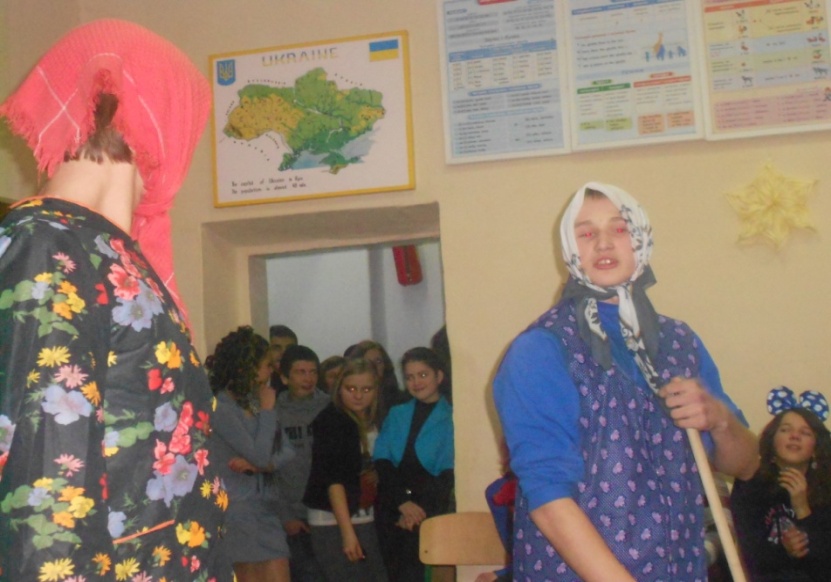 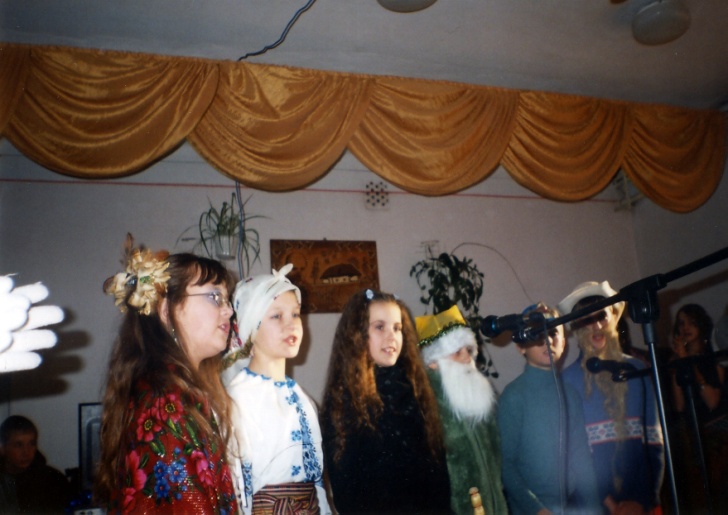 рольові ігри
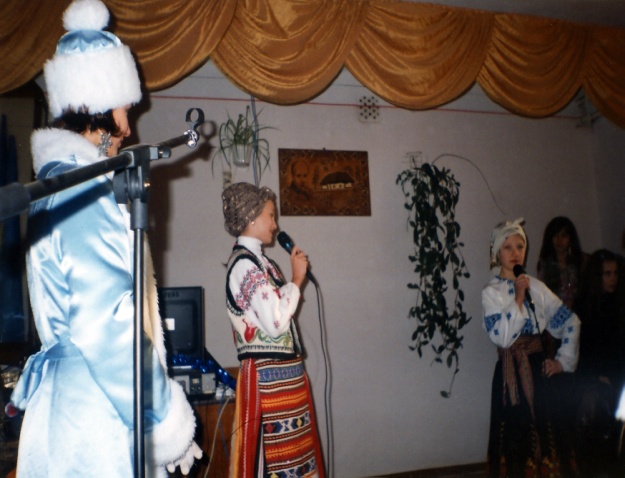 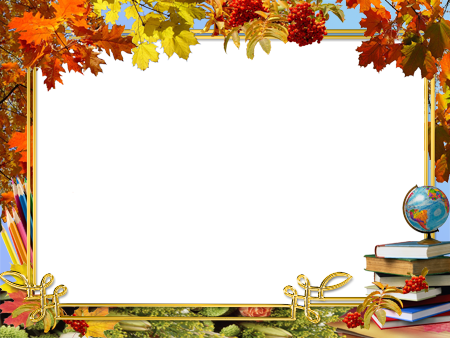 Інтелектуальні конкурси
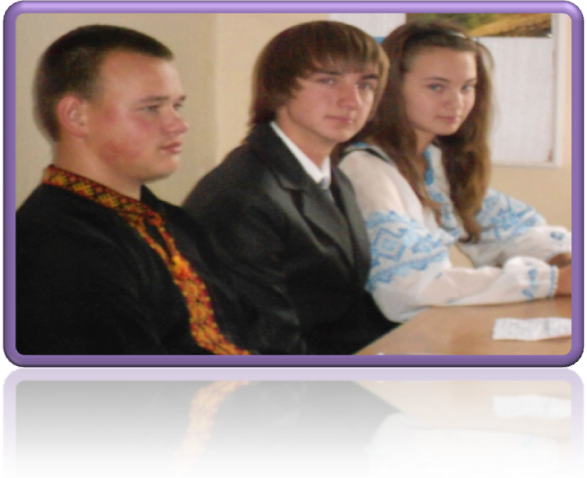 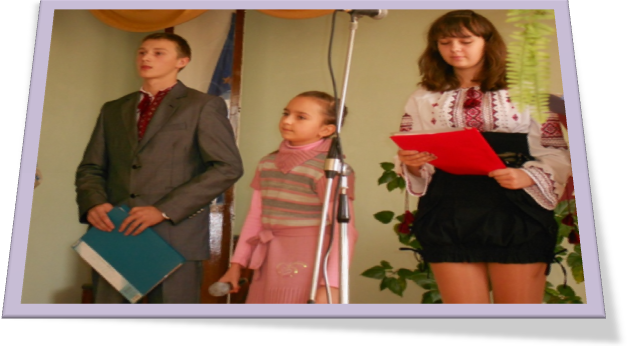 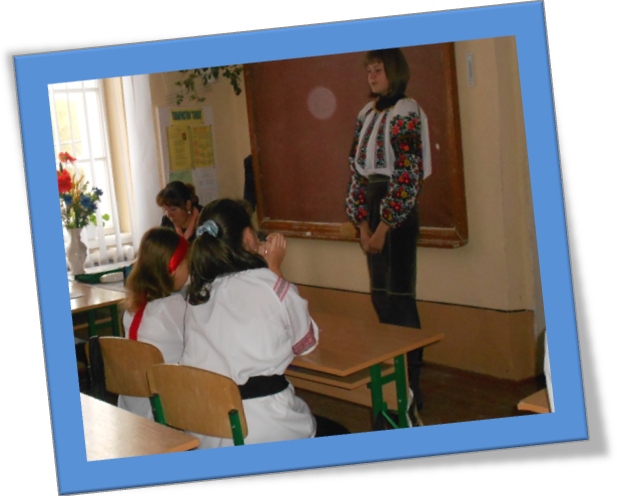 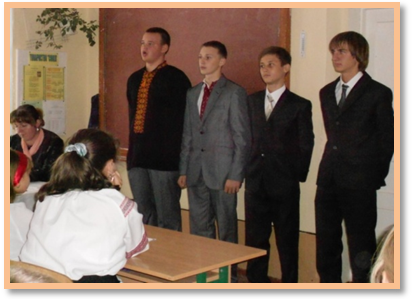 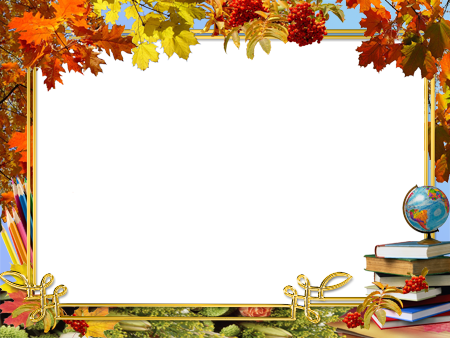 « І радість доброти        
пізнаєш…»
Урок моральності
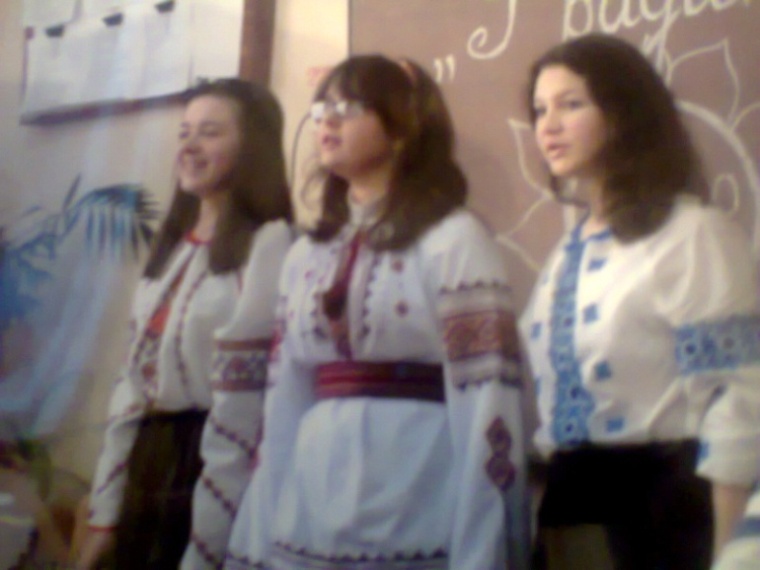 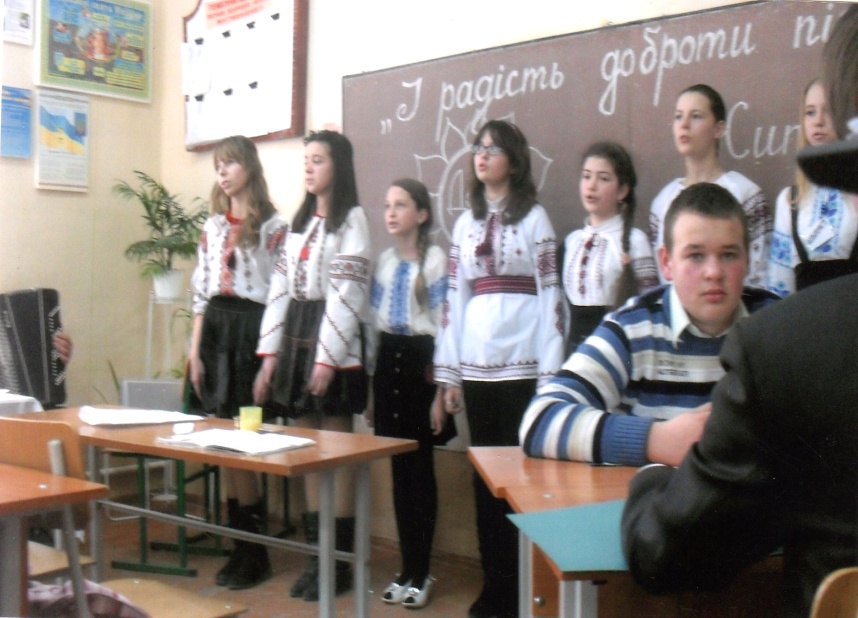 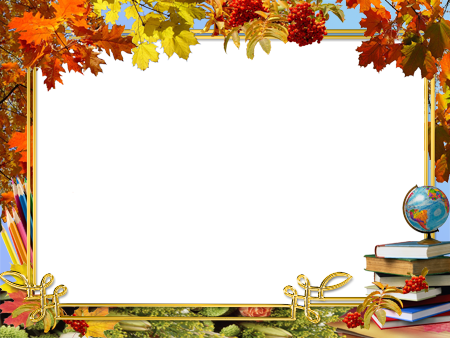 Сім’я- колиска  морального народження людини
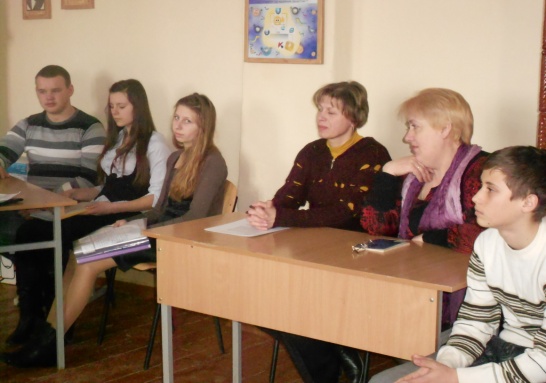 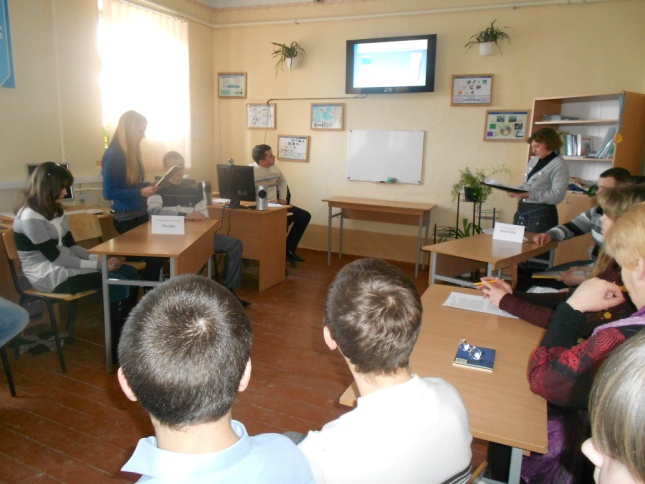 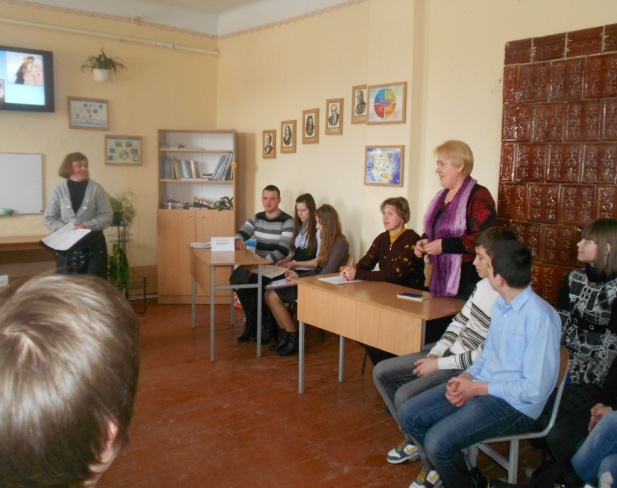 Презентація життєвих проектів
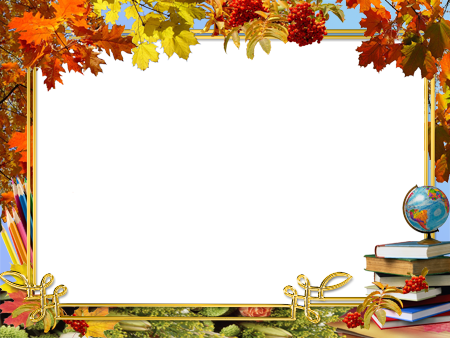 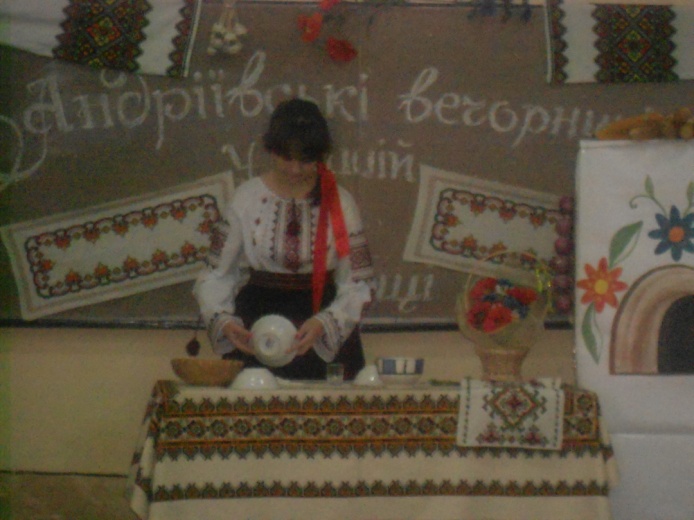 Андріївські вечорниці 
 у нашій світлиці
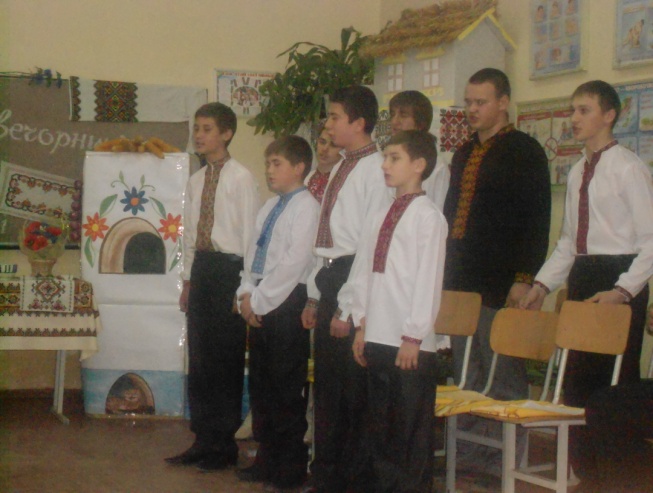 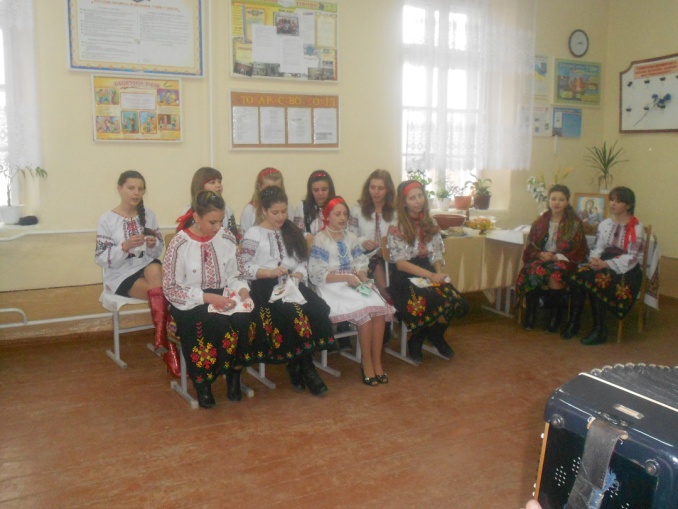 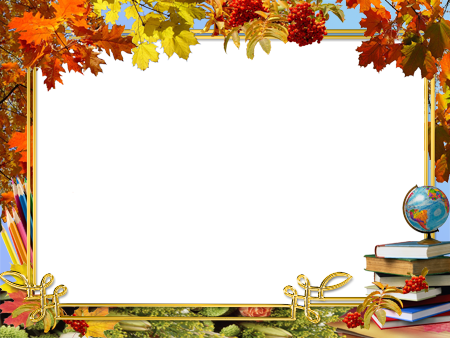 Основні заповіді успіху      класного керівника:

Турбуйся про  своїх вихованців Вони – це твій імідж.
Найбільша цінність для вчителя – вдячні учні.
Впевненість у собі не повинна заважати твоїй скромності.
Будь режисером, диригентом і продюсером  у театрі  шкільного життя.
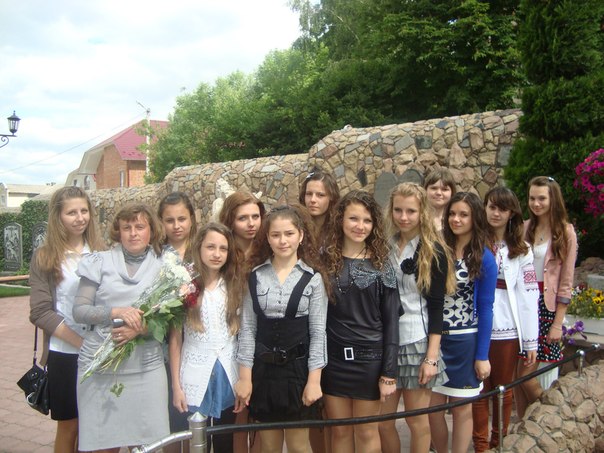